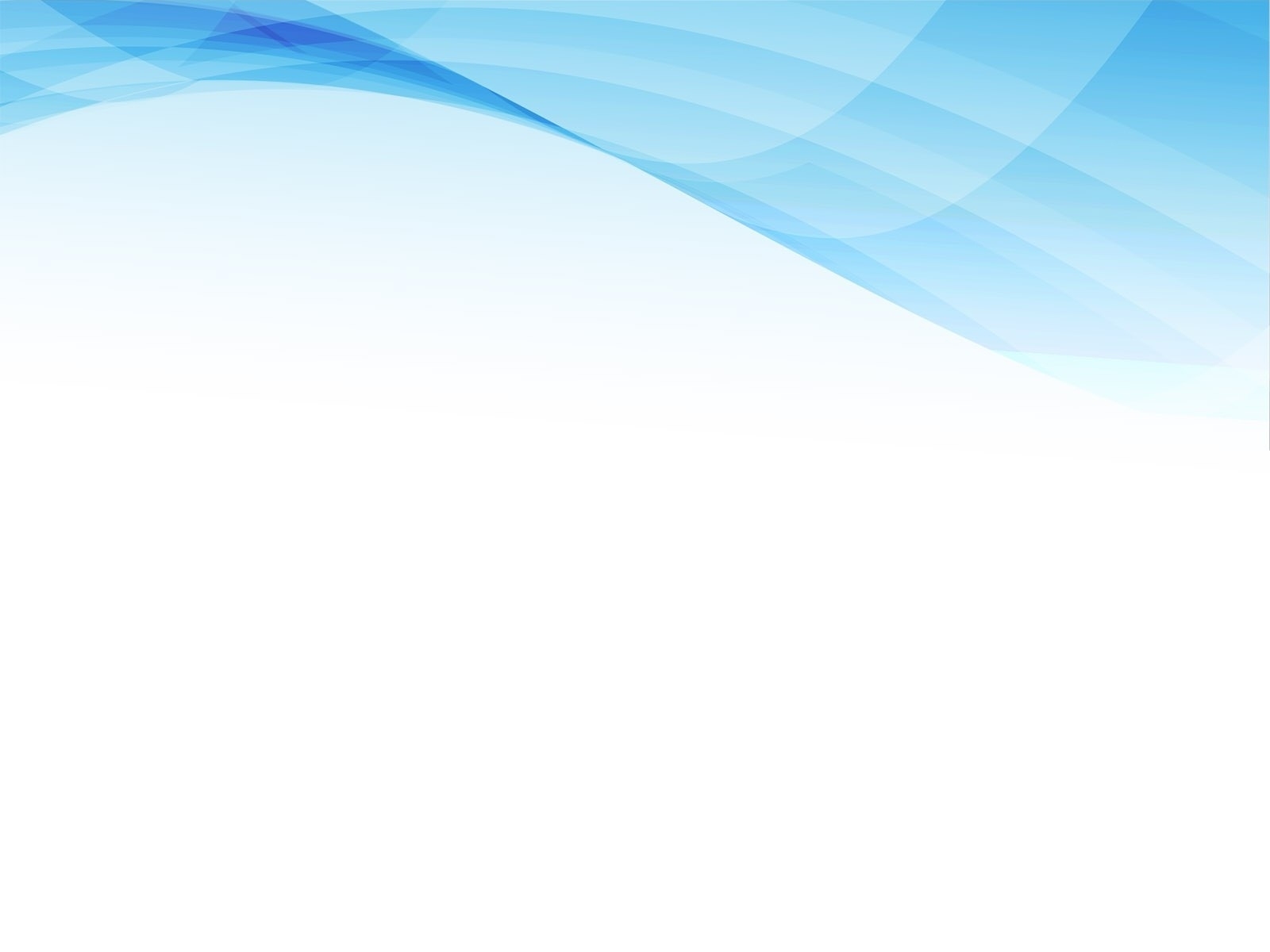 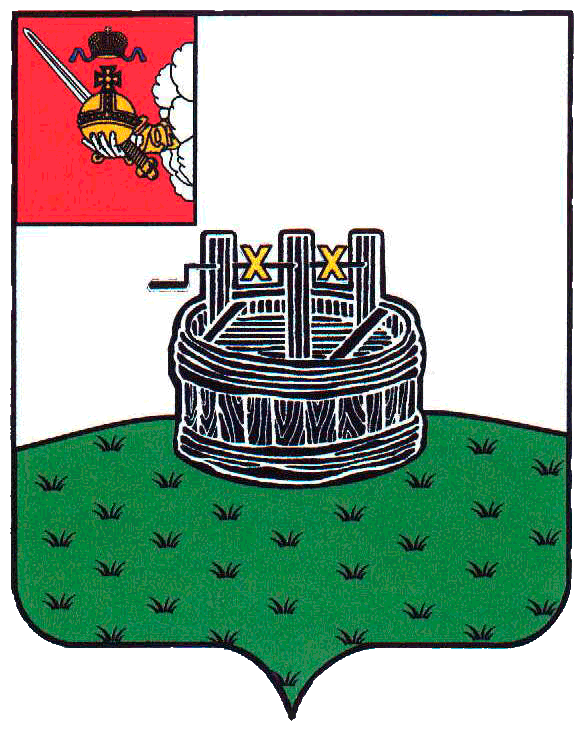 ГРЯЗОВЕЦКИЙ  МУНИЦИПАЛЬНЫЙ ОКРУГ
Бюджет для граждан 
на основе проекта бюджета Грязовецкого муниципального 
округа на 2024 год и плановый 
период 2025 и 2026 годов
ОСНОВНЫЕ  НАПРАВЛЕНИЯ  НАЛОГОВОЙ И БЮДЖЕТНОЙ 
     ПОЛИТИКИ ГРЯЗОВЕЦКОГО МУНИЦИПАЛЬНОГО ОКРУГА НА 2024 – 2026 ГГ.
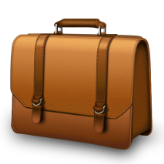 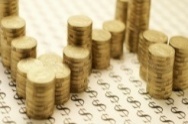 БЮДЖЕТ
базовый сценарий прогноза социально-экономического развития округа
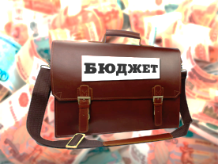 Основа формирования проекта бюджета округа
на 2024-2026 годы
с учетом изменений федерального и регионального законодательства по доходам
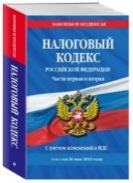 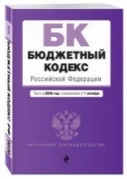 с учетом необходимости выполнения условий Соглашений, заключенных с  Правительством области
Постановление администрации Грязовецкого  муниципального  района от 13.11.2023 года  № 2767
«Об основных направлениях бюджетной, налоговой и долговой политики Грязовецкого муниципального округа на 2024 год и плановый период 2025 и 2026 годов»
ОСНОВНЫЕ НАПРАВЛЕНИЯ НАЛОГОВОЙ ПОЛИТИКИ
ОСНОВНЫЕ НАПРАВЛЕНИЯ БЮДЖЕТНОЙ ПОЛИТИКИ
обеспечение среднесрочной сбалансированности бюджета округа
укрепление доходной базы бюджета
сокращение задолженности по налоговым и неналоговым платежам и легализация доходов бизнеса
эффективное управление муниципальным долгом округа
исполнение Указов Президента РФ
сохранение социальной направленности бюджета 
программно-целевой принцип планирования бюджета округа
совершенствование муниципального финансового контроля
обеспечение публичности бюджетного процесса для граждан
ОСНОВНЫЕ ПАРАМЕТРЫ БЮДЖЕТА ОКРУГА  НА 2023-2026 гг., млн. руб.
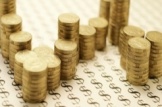 МУНИЦИПАЛЬНЫЙ  ДОЛГ ОКРУГА НА 2023-2026 гг., млн. руб.
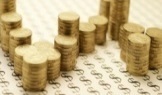 В 2023 году и в плановом периоде 2024 и 2025 годов муниципальные гарантии не предоставляются и муниципальные внутренние заимствования не осуществляются
ДИНАМИКА НАЛОГОВЫХ  И НЕНАЛОГОВЫХ ДОХОДОВ  2022-2026 гг., млн. руб.
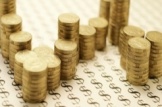 +11,2%
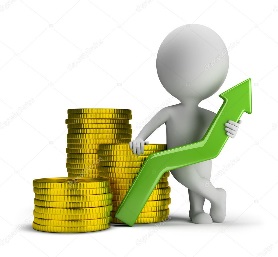 Расчетная дотация на выравнивание замена дополнительным  нормативом 
в 2024-2026 годах в полном объеме
НОРМАТИВ (СУММА)
2024г.  - 36,98% (307,6 млн. руб.)
2025г.  - 29,60% (265,2 млн. руб.)
2026г.  - 28,69% (270,9  млн. руб.)
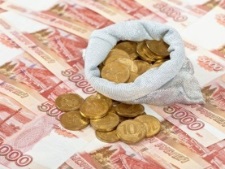 4
НАЛОГИ НА СОВОКУПНЫЙ ДОХОД, МЛН. РУБ.
НАЛОГ НА ДОХОДЫ ФИЗЛИЦ, МЛН. РУБ.
Доходы по упрощенной 
     системе налогообложения
+5,6%
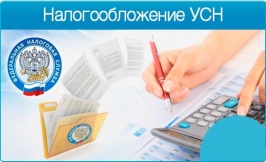 +3,2%
+12,8%
-7,7%
+ 0,8
+ 5,1
+ 4,1
Рост реальных цен доходов населения
100,8%, Дифференц. норматив отчислений 12,11%
Рост реальных цен доходов населения
102,7%, Дифференц. норматив отчислений 10,73%
Рост реальных цен доходов населения
102,7%, Дифференц. норматив отчислений,  10,53%
+  -
+12,9
-46,3
+23,1
-33,3
ПЕРВОНАЧАЛЬНО     ОЦЕНКА            2024             2025               2026  
        2023             2023
рост поступления НДФЛ к прошлому году
Патентная система
 налогообложения
Доп. норматив отчислений по НДФЛ 
на 2024 – 36,98%,     
на 2025 – 29,6%,     
на 2026 – 28,69%    
 (2023 – 37,2%)
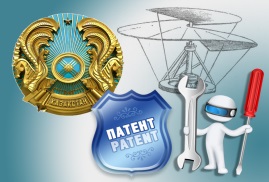 + 0,1
+ 0,5
Тенденции: 
2024 - рост ФОТ и численности работников
-  снижение размера дополнительного                     
                 норматива по НДФЛ
2026 - рост ФОТ и численности работников
В 2023 году администратором поступлений проведены зачёты по патентной системе в счёт уплаты ЕНП
НАЛОГ НА ДОХОДЫ ФИЗИЧЕСКИХ ЛИЦ ПО ВИДАМ ДЕЯТЕЛЬНОСТИ 
ЗА 10 МЕСЯЦЕВ 2022-2023 гг.,  МЛН. РУБ.
Поступило в бюджет  округа 
за 10 месяцев 2023 года 
340,8 млн. руб.
АКЦИЗЫ НА НЕФТЕПРОДУКТЫ, млн. руб.
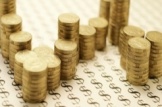 Процент роста поступлений акцизов
Администратор – 
УФНС России по Вологодской области
Дифференцированный норматив из областного бюджета
+4,7%
Увеличение поступлений за счет:

- изменение ставок акцизов ежегодно (2024г. – 104,9%, 2025г. – 104,9%; 2026г. – 104,9%) по ФЗ от 31.07.2023 № 389-ФЗ «О внесении изменений в часть вторую Налогового кодекса Российской Федерации…»
+2,6%
+14,4%
+1,7
+0,9
+4,4
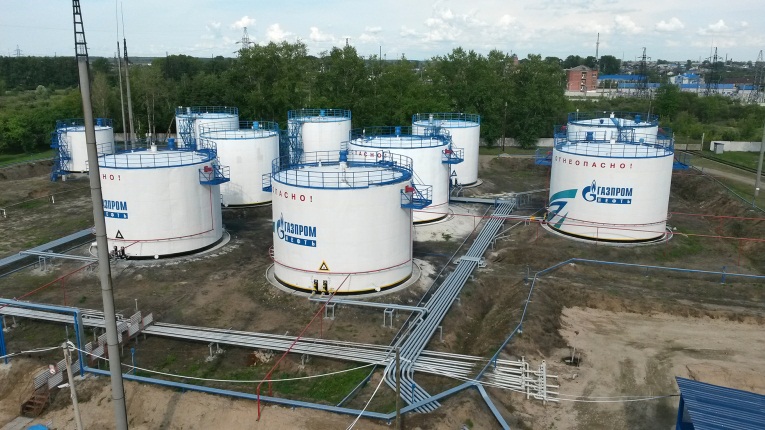 0,5229
0,5099
0,5229
0,5229
Дифференцированный норматив 0,5229 рассчитан как доля протяженности дорог округа в общем объеме протяженности дорог Вологодской области
Протяженность дорог
(по данным Департамента дорожного хозяйства и транспорта области)
 в 2023 году –  864,9 км;
в 2024 году –  864,2 км
ИМУЩЕСТВЕННЫЕ НАЛОГИ, млн. руб.
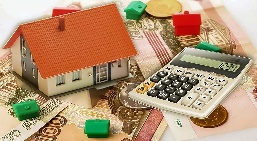 В соответствии с законом Вологодской области от 06.05.2022 № 5127-ОЗ «О преобразовании всех поселений, входящих в состав Грязовецкого муниципального района Вологодской области, путем их объединения, наделении вновь образованного муниципального образования статусом муниципального округа и установлении границ Грязовецкого муниципального округа Вологодской области», с 1 января 2023 года местные налоги устанавливаются Земским Собранием Грязовецкого муниципального округа и зачисляются в бюджет округа
Земельный налог с организации
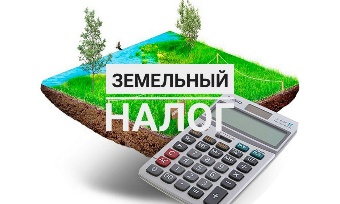 Земельный налог с физических лиц
-23,0%
+13,3%
-11,8%
+0,8
+0,8
Начисление имущественных налогов по данным отчетности 5 - МН
Налог на имущество физических лиц
Изменение кадастровой стоимости
+3,3%
+0,7%
+2,2%
+2,2%
+9,7%
СВЕДЕНИЯ ОБ ОЦЕНКЕ НАЛОГОВЫХ ЛЬГОТ , ПРЕДОСТАВЛЯЕМЫХ В СООТВЕТСТВИИ 
С РЕШЕНИЯМИ, ПРИНЯТЫМИ ОРГАНАМИ МУНИЦИПАЛЬНОЙ ВЛАСТИ Грязовецкого     
    муниципального округа на 2024 год и плановый период 2025 и 2026 годов, тыс. руб.
0,92 млн. руб. в  2024-2026 годах
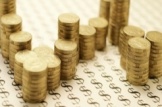 СТРУКТУРА СУБСИДИЙ ИЗ БЮДЖЕТА ОБЛАСТИ НА 2024-2026 гг., млн. руб.
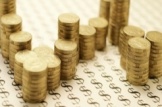 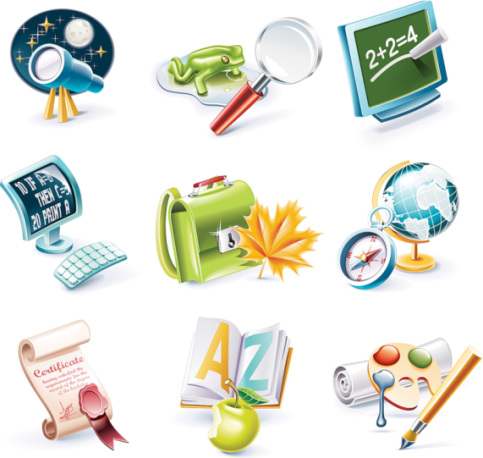 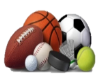 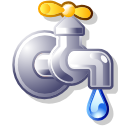 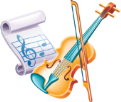 ПРОЧИЕ СУБСИДИИ ИЗ БЮДЖЕТА ОБЛАСТИ НА 2024-2026 гг., млн. руб.
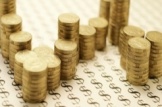 Субсидии территориальным управлениям округа на 2024-2026  гг., млн. руб.
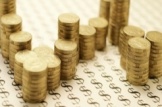 СТРУКТУРА СУБВЕНЦИЙ ИЗ БЮДЖЕТА ОБЛАСТИ НА 2024 - 2026 г.г., млн. руб.
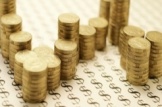 СТРУКТУРА РАСХОДНОЙ ЧАСТИ БЮДЖЕТА НА 2024 год , млн.руб.
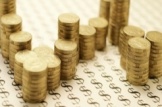 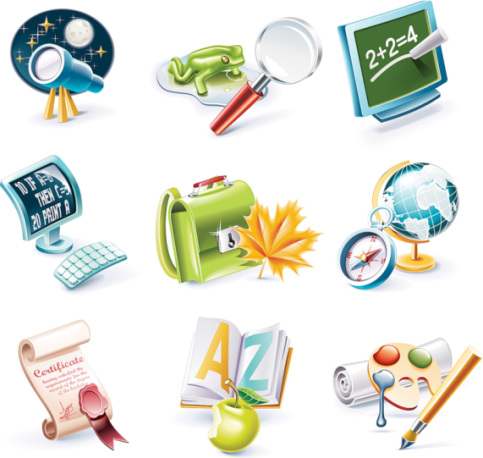 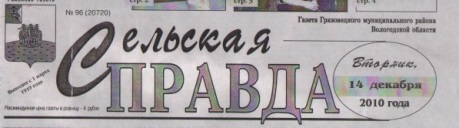 социальная    
    сфера      
    1060,3
64 %
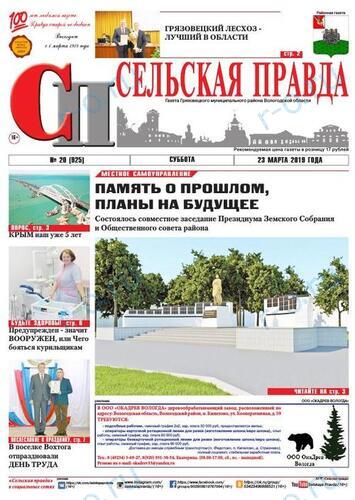 1656,8
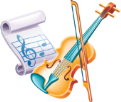 другие 
    отрасли
     596,5
36 %
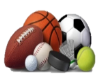 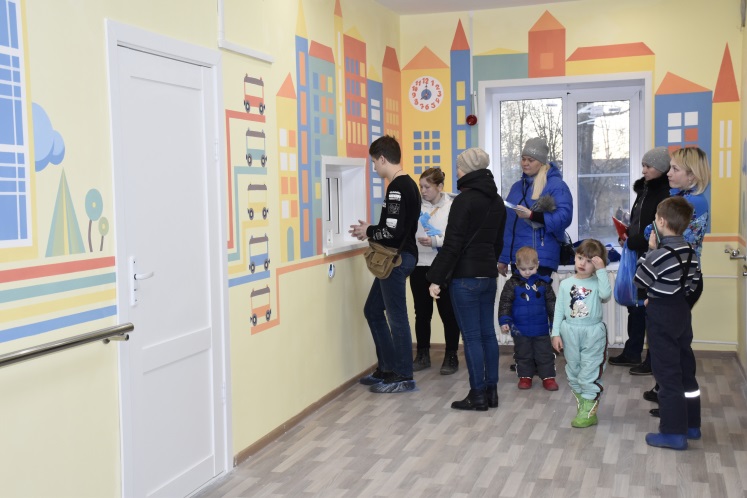 «ПРОГРАММНЫЙ» ФОРМАТ БЮДЖЕТА
99,1 %
99,6 %*
99,6 %*
*без условно-утверждаемых расходов
2024 г.
2025 г.
2026 г.
ОСНОВНЫЕ ПОДХОДЫ К ФОРМИРОВАНИЮ РАСХОДОВ БЮДЖЕТА 
В ЧАСТИ ОПЛАТЫ ТРУДА на 2024 – 2026 годы
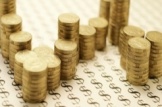 По «указным» категориям работников бюджетной сферы расходы  по заработной плате учтены исходя из средней заработной платы: 
работники отрасли «Культура» 
          53066 руб. в 2024 г.,      56887 руб. в 2025 г.,      60641 руб. в 2026 г.;
работники дополнительного образования 
          53968 руб. в 2024 г.,     57854 руб. в 2025 г.,      61671 руб.  в 2026 г.
По категориям работников, получающим заработную плату на уровне МРОТ,  исходя из размера с учетом районного коэффициента
       22128,3 рубля в 2024 г.
ПРОГРАММНАЯ СТРУКТУРА РАСХОДОВ БЮДЖЕТА ОКРУГА,   млн. руб.
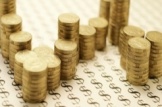 РЕАЛИЗАЦИЯ НАЦИОНАЛЬНЫХ ПРОЕКТОВ В  2024-2026 г.г., млн. руб.
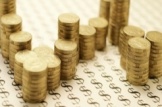 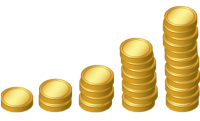 2024 г.
Жилье и городская среда
- благоустройство дворовых территорий – 3 об.;
- благоустройство  общественных территорий – 4 об.;
- цифрофизация городского хозяйства (приобретение светильников; установка видеокамер)
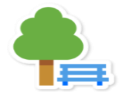 18,7
Образование
 - «Цифровая образовательная среда»  (приобретение компьютерного оборуд-я)
- «Успех каждого ребенка» (приобретение наглядных пособий)
- «Патриотическое воспитание граждан (з/плата советников директоров обр. учр.)
6,9
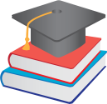 33,5
Демография   
       - приобретение земельных сертификатов;
       - создание условий для занятий инвалидов
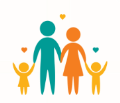 2,1
млн. руб.
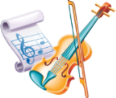 Культура   
- техническое оснащение БУК «Музей»
5,2
Безопасные качественные дороги
приобретение техн.средств обучения 
по профилактике детского дорожно-транспортного травматизма»
0,6
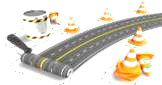 Итого:
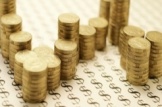 МП «Развитие систем образования, молодежной политики, 
отдыха, оздоровления и занятости несовершеннолетних 
в Грязовецком муниципальном округе на 2023-2028 годы», млн.руб.
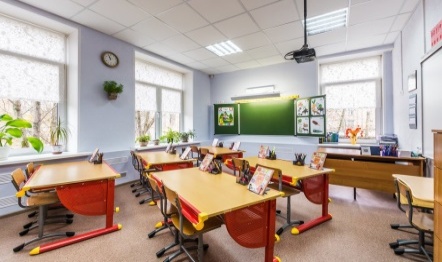 Основные направления расходов 
в 2024 году
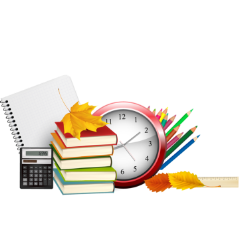 СУБСИДИИ
на организацию бесплатного горячего питания обучающихся
 1-4 классов – 
2024г 18,2 
2025г 17,8
2026г 17,3
на осуществление мероприятий по приспособлению зданий и помещений муницип. дошкольных и общеобраз. организаций для беспрепятственного доступа инвалидов     на 2024г 1,7
на обеспечение питанием обучающихся с ограничен. возможностями здоровья – 
6,6 ежегодно
на   проведение мероприятий по обеспечению условий для организации питания обучающихся  2024г. 4,8
на реализацию мероприятий национального проекта «Образование» 
на 2024г 4,7
на обновление материально-технической базы образовательных организаций для внедрения цифровой образовательной среды и развития цифровых навыков обучающихся 2024г - 3,5
на оснащение (обновление материально-технической базы) оборудованием, средствами обучения и воспитания образовательных организаций различных типов для реализации дополнительных общеразвивающих программ, для создания информационных систем в образовательных организациях
2024 г – 1,2
региональный проект "Безопасность дорожного движения" - на приобретение технических средств обучения, наглядных учебных и методических материалов по профилактике детского дорожно-транспортного травматизма  (велотренажеры) на 2024 г. 0,6
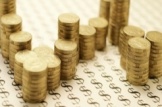 МП «Развитие физической культуры и спорта в Грязовецком 
муниципальном округе на 2023-2028 годы», млн. руб.
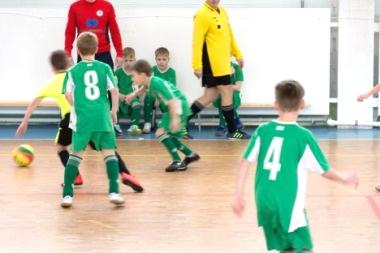 Основные направления расходов 
в 2024 году (собственные средства)
СУБСИДИИ
на организацию и проведение организованных занятий граждан физической культурой
2024г 0,9
2025-2026г 0,6
на реализацию регионального проекта «Спорт-норма жизни»
2024г 0,52
2025-2026г 0,17
на создание условий для занятий инвалидов, лиц с ограниченными возможностями здоровья физической культурой и спортом 2024 г. – 0,35 (оплата труда).
на участие в обеспечении подготовки спортивного резерва для спортивных сборных команд Вологодской области 
0,17 ежегодно
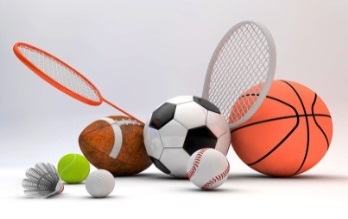 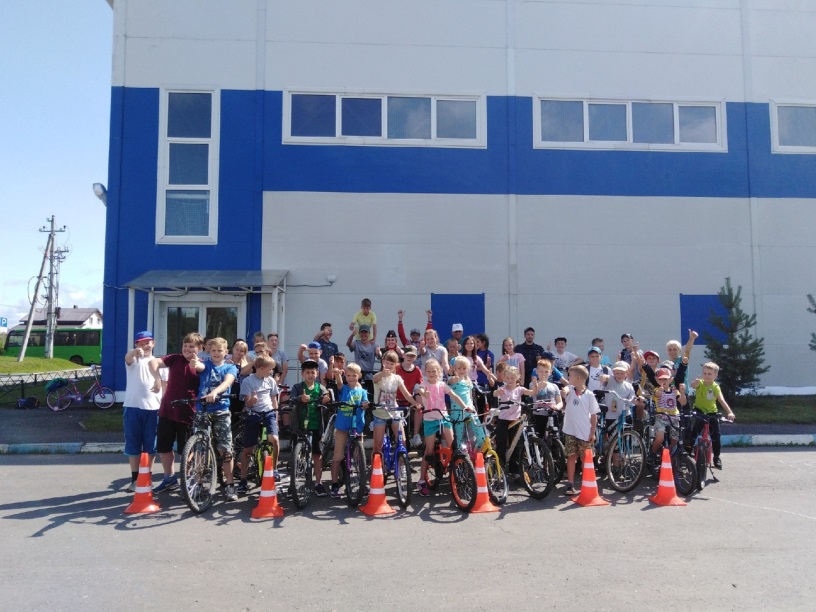 МП «Обеспечение профилактики правонарушений, безопасности 
населения и территории в Грязовецком муниципальном округе 
на 2023 – 2028 годы», млн.руб.
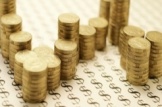 Основные направления расходов 
в 2024 году
Участники программы
Администрация Грязовецкого муниципального округа
Территориальные управления:
- Вохтожское
- Грязовецкое
- Комьянское
- Перцевское
- Ростиловское
- Сидоровское
- Юровское
МП «Обеспечение профилактики правонарушений, безопасности 
населения и территории в Грязовецком муниципальном округе 
на 2023 – 2028 годы», млн.руб.
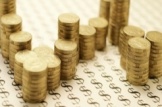 Основные направления роста расходов 
в 2023 году
Участники программы
Администрация Грязовецкого муниципального округа
Территориальные управления:
- Вохтожское
- Грязовецкое
- Комьянское
- Перцевское
- Ростиловское
- Сидоровское
- Юровское
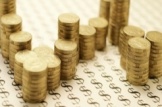 Муниципальная программа
 «Комплексное развитие сельских территорий Грязовецкого 
     муниципального округа на 2023-2028 годы», млн.руб.
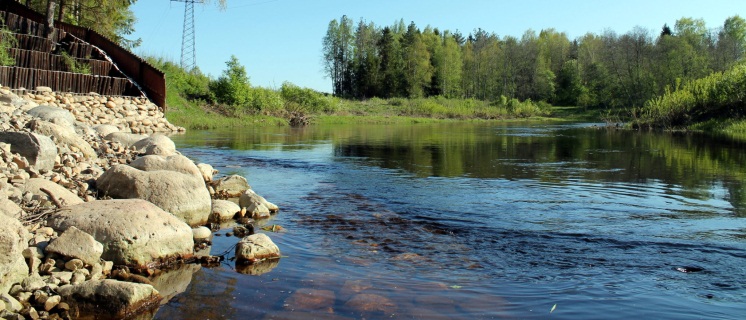 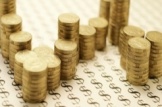 Объекты, 
реализуемые в 2024 году

Реконструкция корта спорт. школы п.Вохтога   16,1
Реконструкция ангара спортивной школы п.Вохтога    3,6
Кап.ремонт водопровода п.Вохтога  0,6
Кап. ремонт здания «Горизонт» МБУДО «Центр разв. детей и мол.» п.Вохтога  2,9
Кап. ремонт «Д/с № 5» п. Вохтога   2,6
Кап. ремонт «Вохтожская школа» (здание школы)  2,0  
Стр-во электр. сетей ул. освещения в р.п. Вохтога  0,9
СУБСИДИИ
Проведение мероприятий по предотвращению распространения сорного растения борщевик Сосновского
8,2
Разработка и реализация инициативных проектов КРСТ
 2,9
«ДОРОЖНЫЙ ФОНД ГРЯЗОВЕЦКОГО МУНЦИПАЛЬНОГО ОКРУГА» 
НА 2024 год, млн. руб.
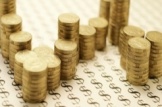 Проект решения Земского Собрания округа «О Дорожном фонде ГМО ВО»
Собираемость транспортного налога
Формирование 
Дорожного фонда округа
(ДОХОДЫ  42,3)
2022 г.
2021 г.
Акцизы  35,0
Гос. пошлина  1,6
Доходы от штрафов  0,1
Аренда имущества  1,2
Субсидии 
из областного бюджета  4,4
28,3
27,8
Расходование средств Дорожного фонда округа 
( РАСХОДЫ 42,3 )
Расчистка и содержание дорог   территориальных управлений
35,1
Администрация округа 
2,7
Субсидии на дорожную деятельность 
4,4
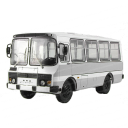 - юридическое обеспечение   0,5
- софинансирование субсидий по  
   дорожной деятельности  0,2
- проведение ремонтов автодорог   2,0
Муниципальная программа
 «Развитие жилищного строительства и коммунальной инфраструктуры
 Грязовецкого муниципального округа на 2023-2028 годы», млн.руб.
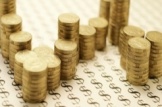 Участники программы
ТУ Вохтожское   8,6
ТУ Грязовецкое   4,9
Администрация округа  144,7
СУБСИДИИ
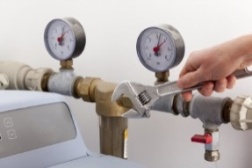 Техническое
перевооружение котельной г.Грязовец
62,6
Строительство газовой котельной 
д.Сидорово   
44,9
Строительство газопровода 
х. Глубокое 
22,7
Обеспечение жильем молодых семей    
0,4
Муниципальная программа
 «Благоустройство территории Грязовецкого муниципального 
округа  на 2023-2028 годы», млн.руб.
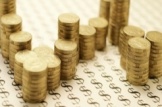 Участники программы
СУБСИДИИ
Организация уличного освещения  20,8
Озеленение территорий  4,0
Благоустройство мест захоронения  5,2
Благ -во мест отдыха населения  7,6
Содержание казенного учреждения  9,3
Городская среда  18,7
Уличное освещение   
11,3
Благоустройство дворовых территорий 
(3 объекта)
13,7
(НАЦИОНАЛЬНЫЙ
ПРОЕКТ)
Цифровизация городского хозяйства (замена светильников; установка видеокамер)   
2,5
(НАЦИОНАЛЬНЫЙ
ПРОЕКТ)
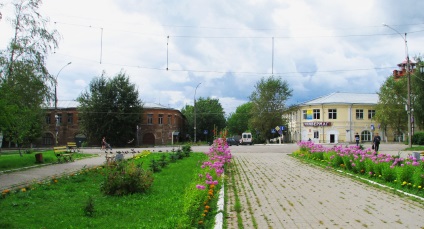 Муниципальная программа «Совершенствование муниципального управления 
в Грязовецком муниципальном округе на 2023-2028 годы», млн. руб.
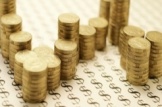 Расходы на финансирование территориальных управлений, млн.руб.
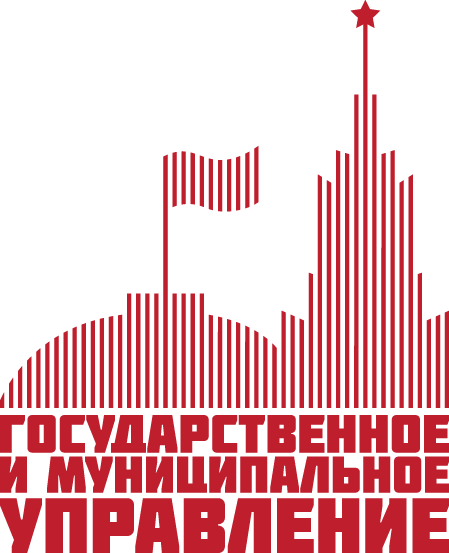 Основные направления расходов в 2024 году
– обеспечение деятельности муниципальных учреждений (газета, МФЦ, Проф-центр) 46,5 млн. руб.
– обеспечение выполнения функций органами местного самоуправления 148,2  млн. руб.
– доплаты к пенсиям муниципальных служащих, доплаты за звание «Почетный гражданин», 
   общественно-значимые мероприятия 14,1 млн. руб.
– выплата стипендий и оплата найма жилья студентам мед. учреждений 1,1 млн. руб., 
– выплата ЕДК  4,4 млн. руб.
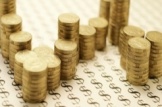 МП «Совершенствование управления муниципальным имуществом и земельными
ресурсами  Грязовецкого муниципального округа на 2023-2028 годы», млн. руб.
Основные направления расходов в 2024 году
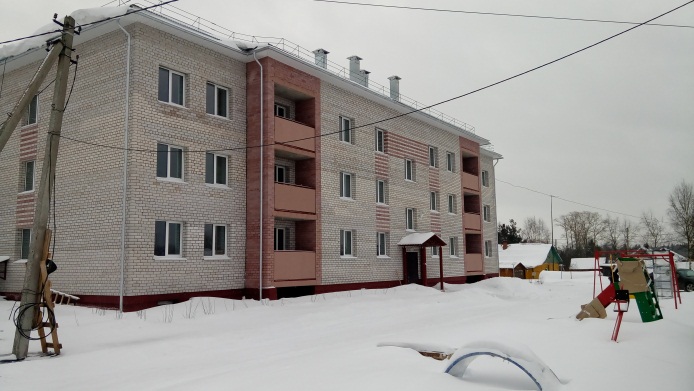 –  мероприятия в области управления имуществом и 
     земельными ресурсами  2,0  млн.руб.

 – обеспечение выполнения функций Управлением по 
    имущественным и земельным отношениям  
    администрации округа 16,4  млн.руб.

 – реализация национального проекта «Финансовая  
    поддержка семьи при рождении детей» 1,5  млн. руб.
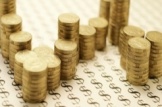 Муниципальная программа «Управление муниципальными финансами 
Грязовецкого муниципального округа на 2023-2028 годы», млн. руб.
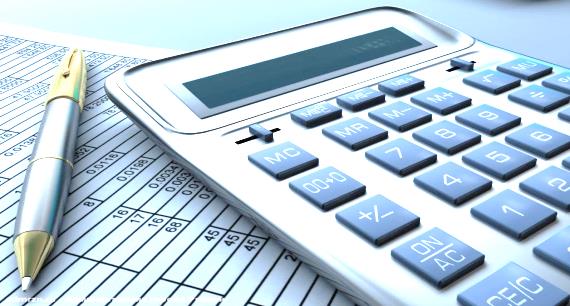 Основные направления расходов в 2024 году
– обслуживание муниципального долга  0,2 млн. руб.
– обеспечение деятельности МКУ «Центр бухгалтерского 
   учета и отчетности» 22,8  млн. руб.
– обеспечение выполнения функций Управления 
   финансов администрации округа 11,0  млн. руб.
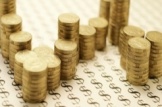 Муниципальная программа «Охрана окружающей среды 
в Грязовецком муниципальном округе на 2023-2028 годы», млн. руб.
Расходы на финансирование территориальных управлений, млн. руб.
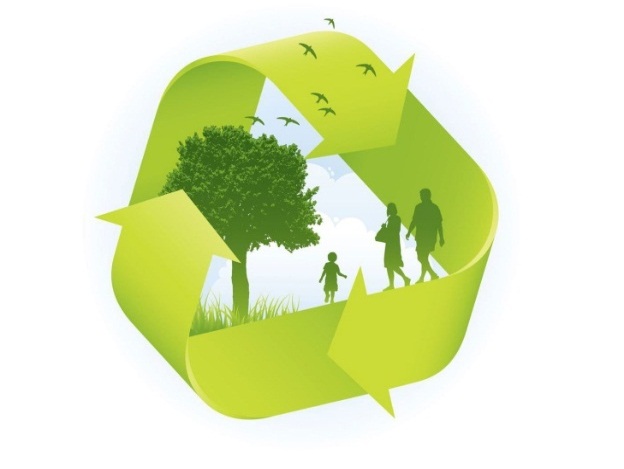 Основные направления расходов в 2023 году
- рекультивация земельных участков, занятых  несанкционированными 
  свалками 50,0  млн. руб.
- исполнение решений суда по обустройству контейнерных 
  площадок 3,3 млн. руб.
- обустройство контейнерных площадок 0,8 млн. руб.
- природоохранные мероприятия  0,2  млн. руб.
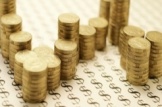 Муниципальная программа «Поддержка СОНКО и граждан старшего 
поколения в Грязовецком муниципальном округе на 2023-2028 годы», млн. руб.
Основные направления расходов в 2024 году
– субсидии СОНКО, проведение Дня Победы, мероприятия для граждан старшего поколения  1,1 млн.руб.
Муниципальная программа «Содействие развитию предпринимательства 
и торговли в Грязовецком муниципальном округе на 2023-2028 годы», млн. руб.
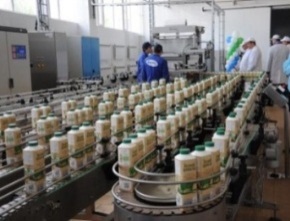 Основные направления расходов в 2024 году
- расходы на развитие мобильной торговли в малонаселенных пунктах  0,9  млн.руб.
- расходы на поддержку среднего и малого предпринимательства и проведение конкурсов 0,2 млн.руб.
- Содержание субсидии на приобретение спецтранспорта для мобильной торговли  0,5 млн.руб.
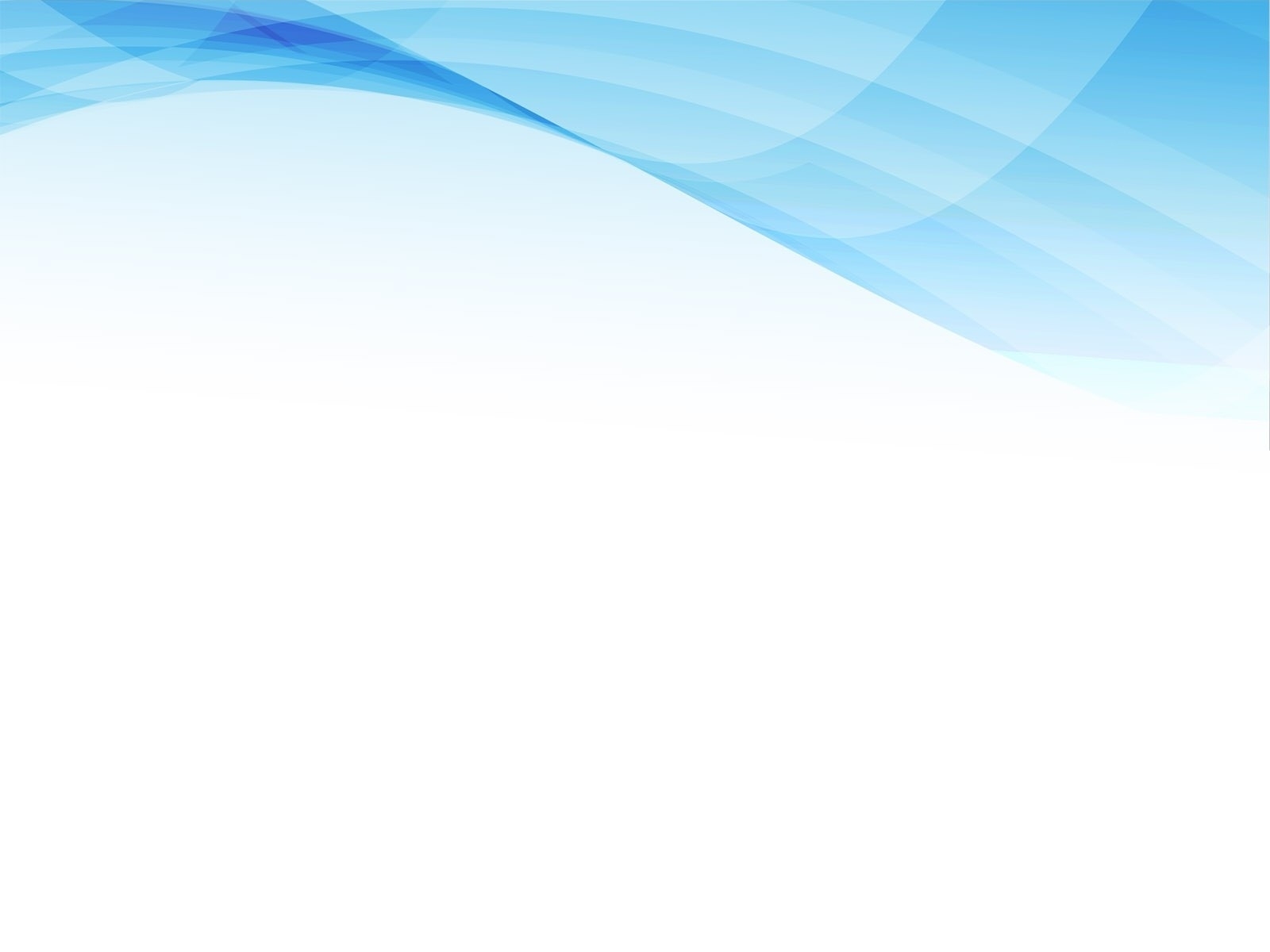 КОНТАКТНАЯ ИНФОРМАЦИЯ:

Управление финансов администрации Грязовецкого муниципального округа Вологодской области

Руководитель: Кузнецова Наталья Александровна – заместитель главы Грязовецкого муниципального округа  по финансам, начальник  управления финансов администрации Грязовецкого муниципального округа 


Адрес: 162000, г. Грязовец, Вологодская область, ул. Карла Маркса, д. 58
Телефон: 8 (81755) 21263, факс 21265
Страница официального сайта https://35gryazovetskij.gosuslugi.ru
Электронная почта: gruprfin@gradm.ru
График работы: понедельник – пятница с 8:00 ч. до 17:00 ч.,
перерыв с 12:00 ч. до 13:00 ч.

Информация по проведению публичных слушаний размещается
 на  официальном сайте https://35gryazovetskij.gosuslugi.ru
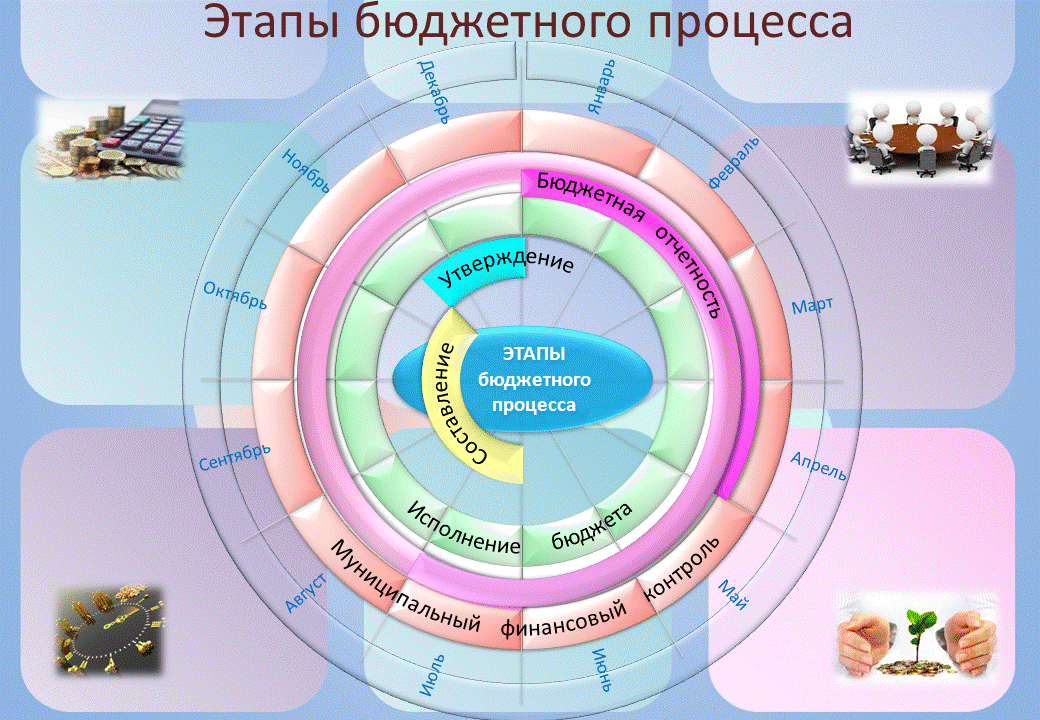